ReDeS
Significa diccionario
RED: Conjunto de elementos organizados para un determinado fin.
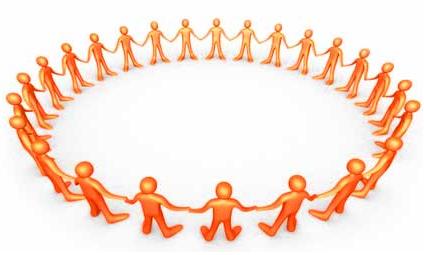 David Weiss Ch
ReDeS
Sistemas vivos constituyen redes
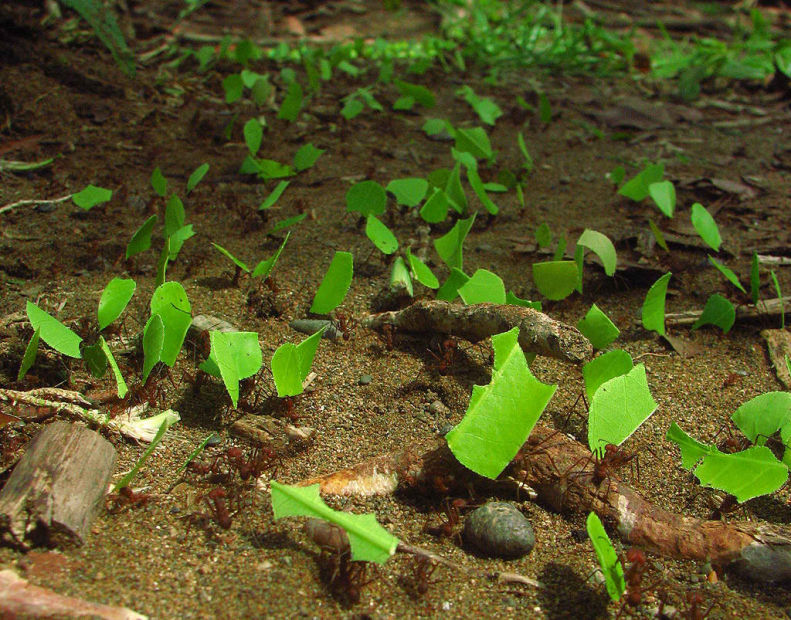 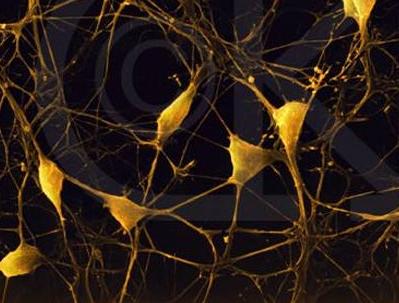 mas complejidad
Red neuronal
Pueden cambiar su fin
David Weiss Ch
ReDeS
red celular
Redes sistemas fractales
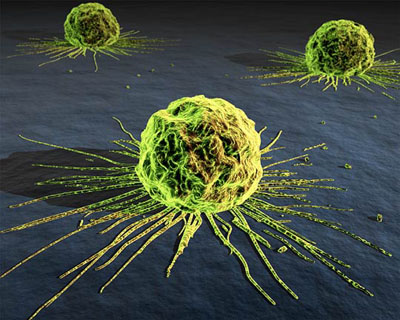 red molecular
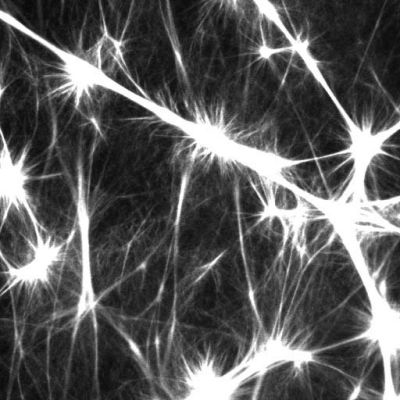 red neuronal
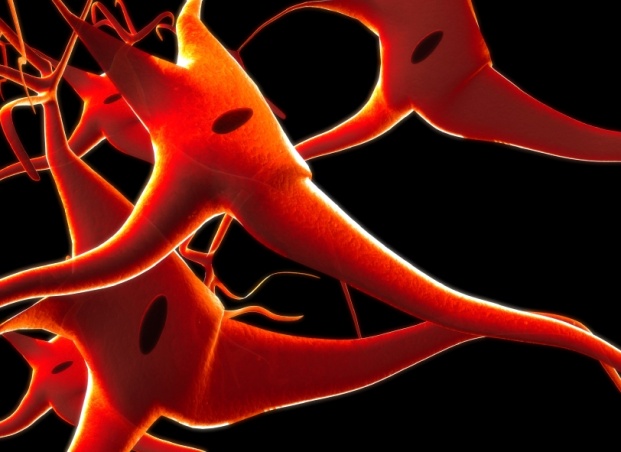 David Weiss Ch
Red natural
ReDeS
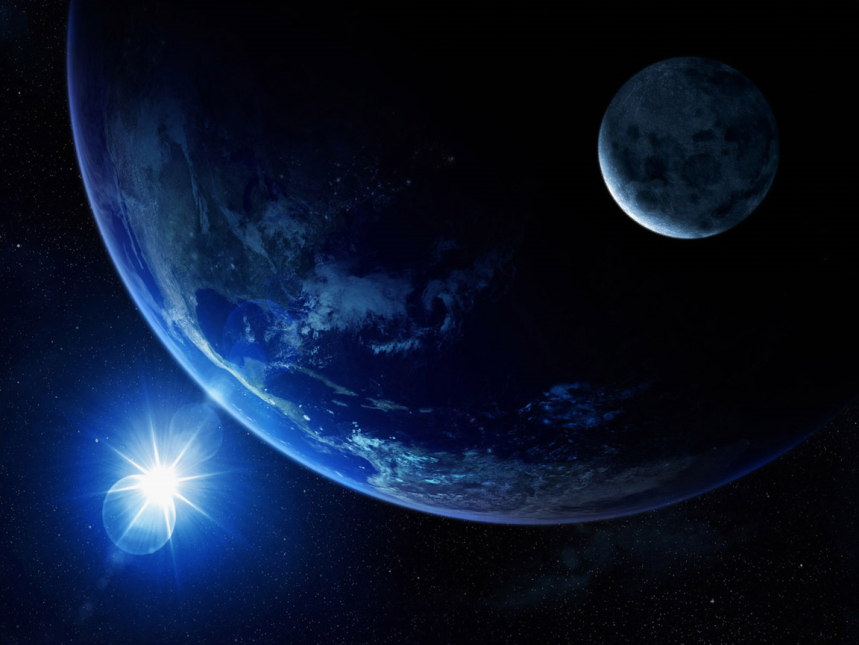 Red de organos
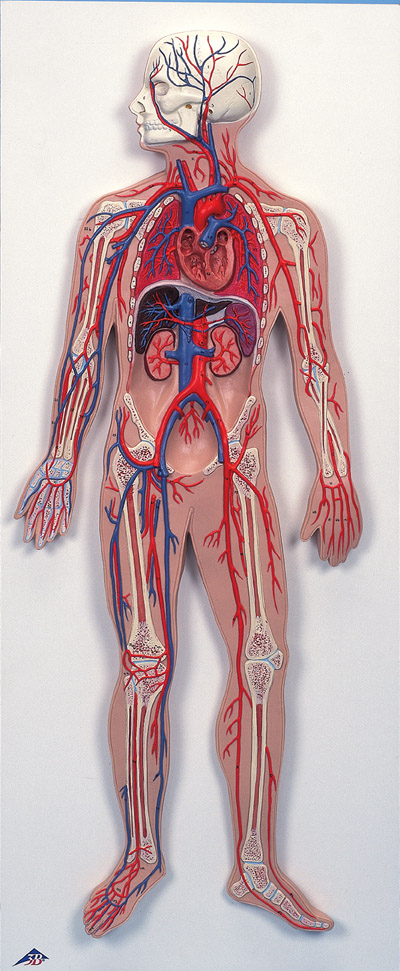 Red humana
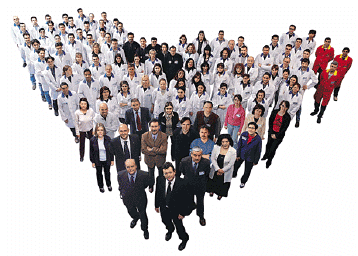 David Weiss Ch
ReDeS
Redes como organizaciones solidarias
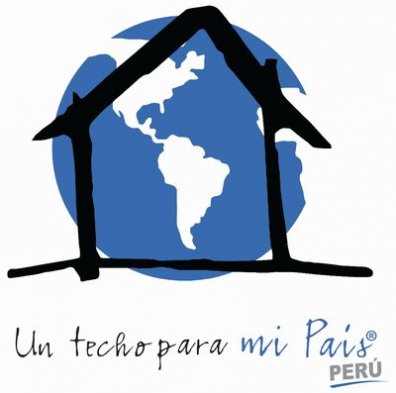 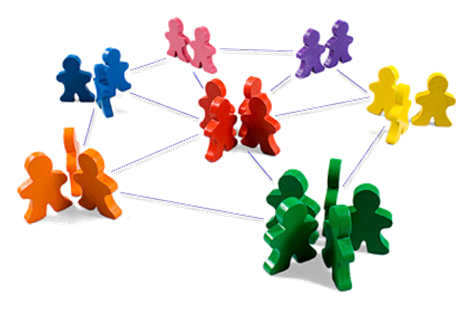 David Weiss Ch
ReDeS
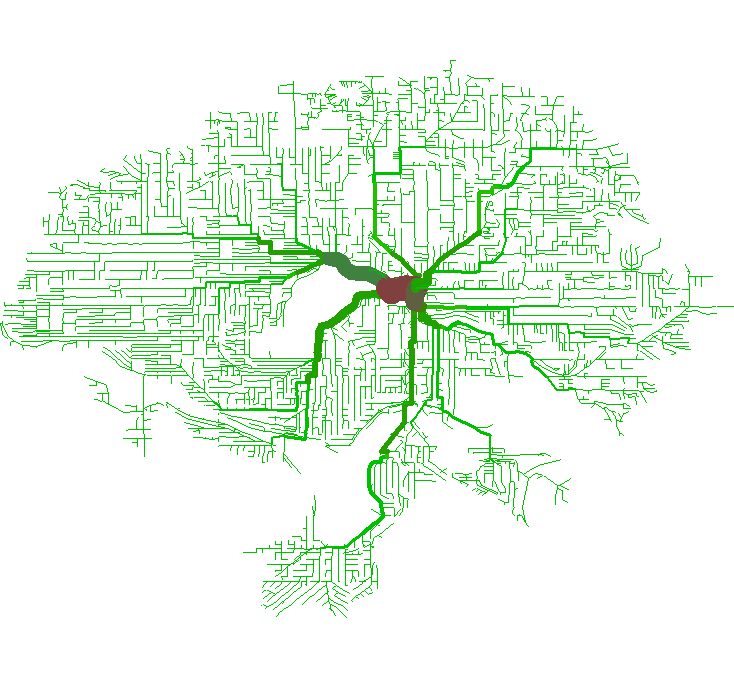 Red tecnologica   INTERNET
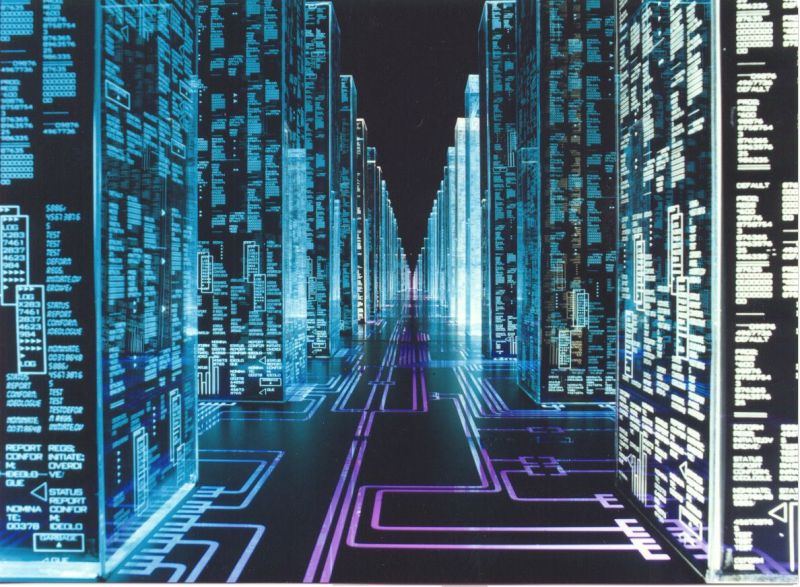 David Weiss Ch
ReDeS
Internet como principal expansor del paradigama de redes
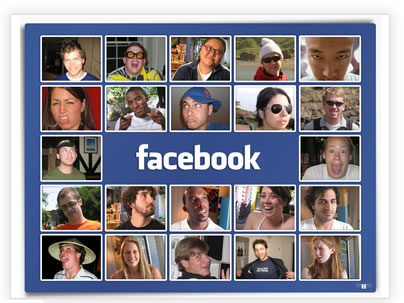 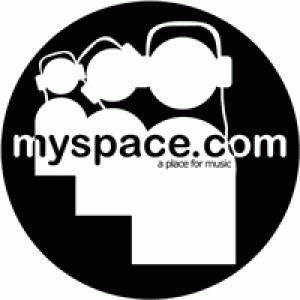 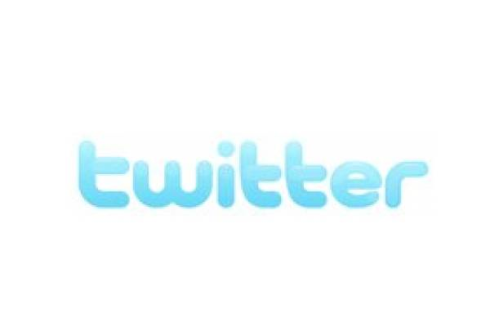 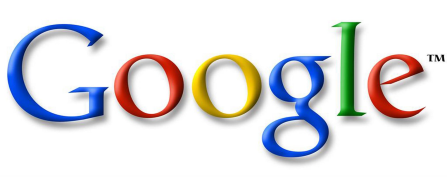 David Weiss Ch
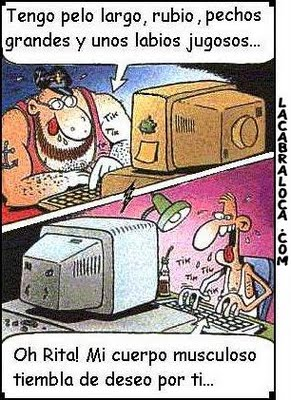 ReDeS
Contras de la red de internet
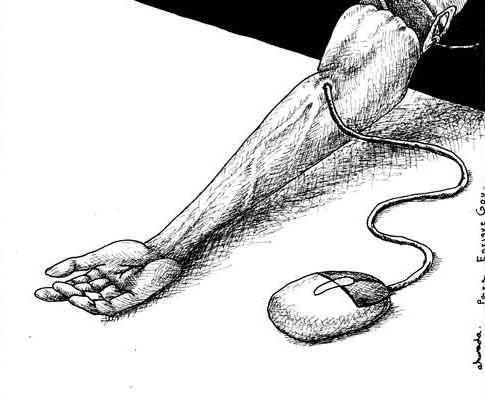 hackers
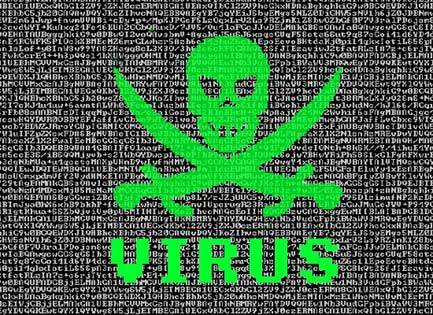 Deshumanización
ciberfraudes
David Weiss Ch
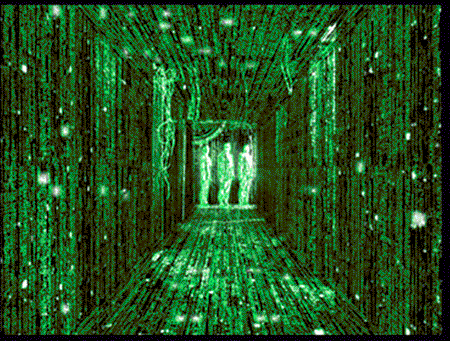 ReDeS
Vida virtual
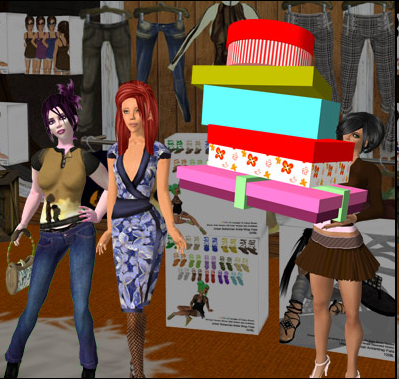 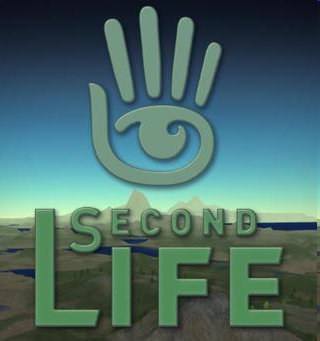 David Weiss Ch
ReDeS
Presente de las redes
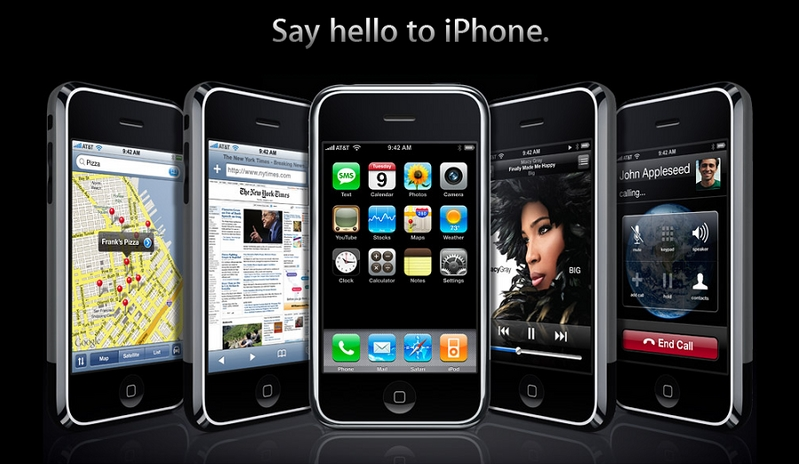 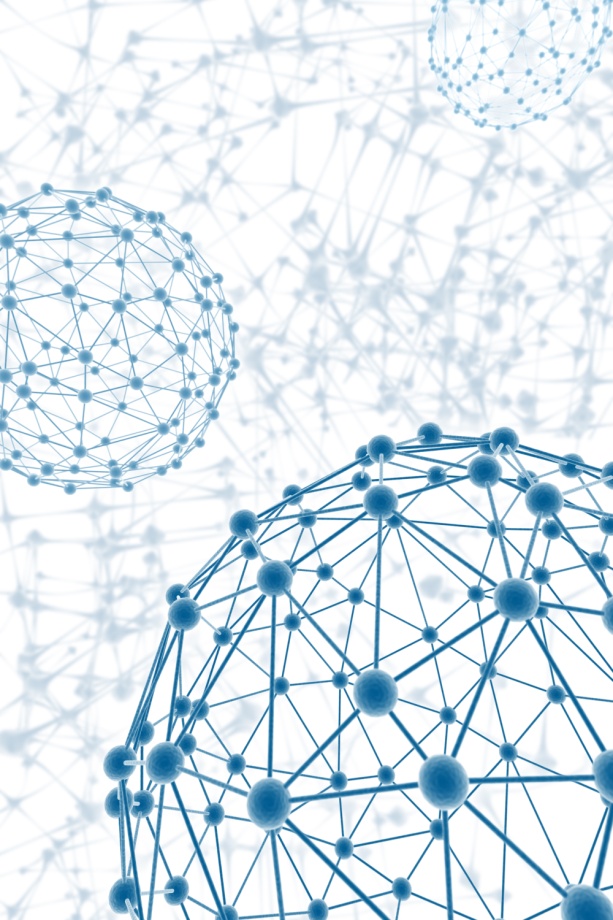 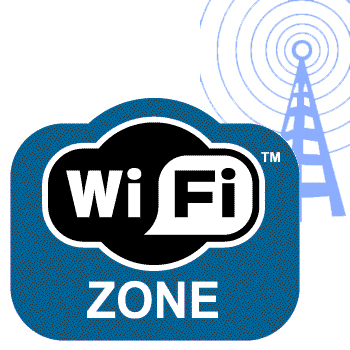 David Weiss Ch